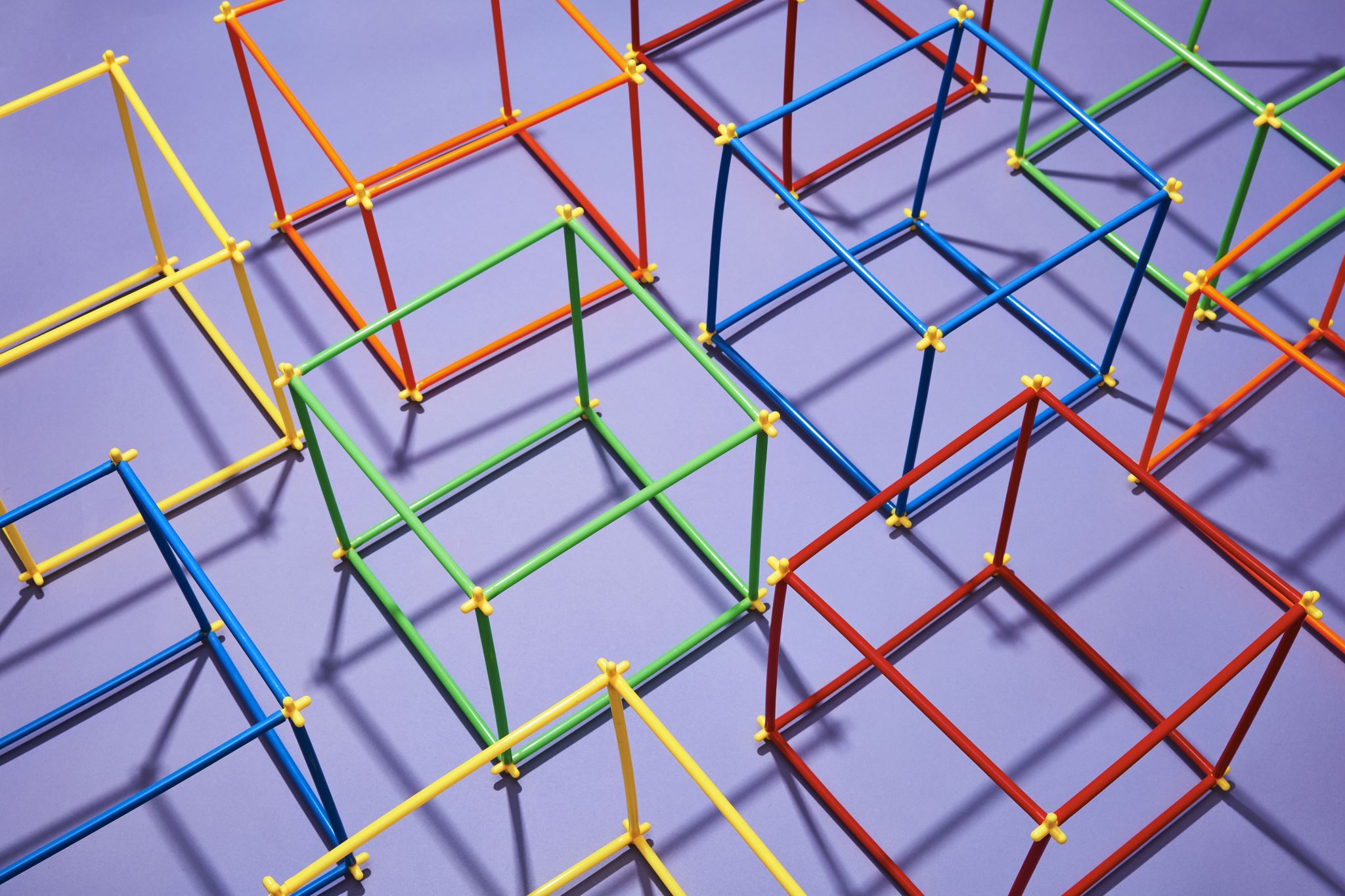 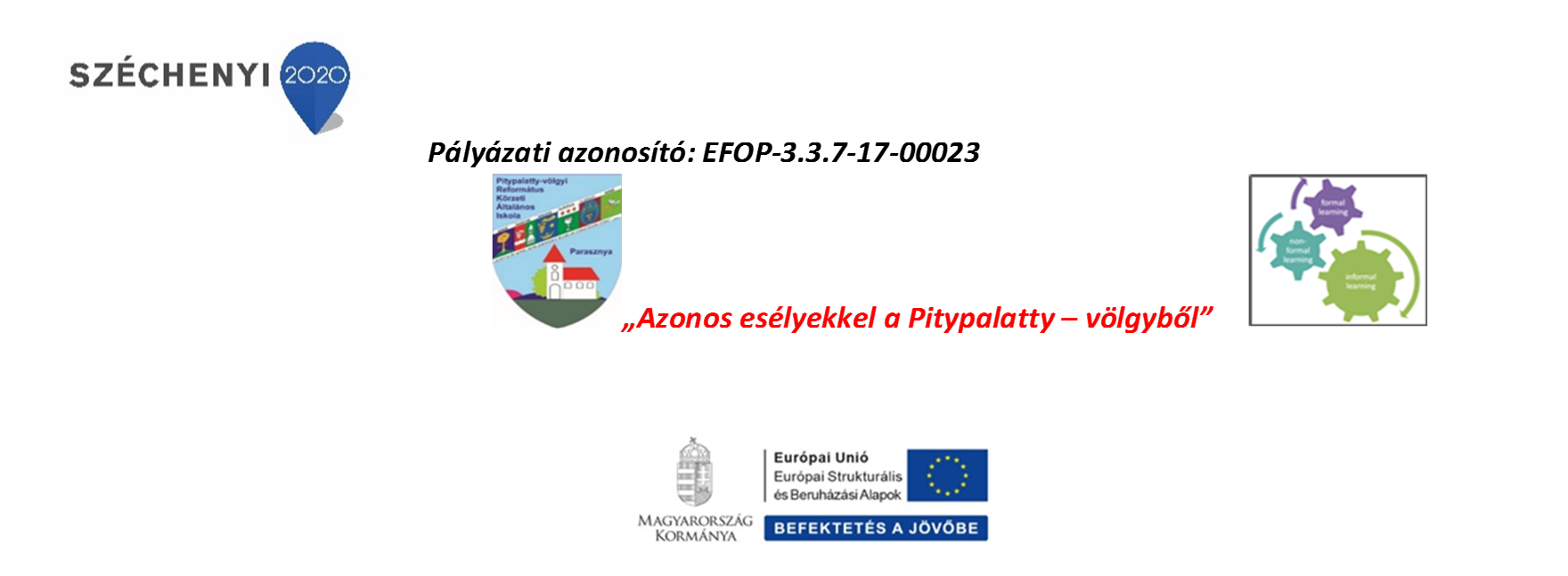 AZ ISKOLA MENTÁLHIGIÉNÉS ÉS KONFLIKTUSKEZELÉSI PROGRAMJA
Schmercz István főiskolai tanár
Szent Atanáz Görögkatolikus Hittudományi Főiskola
NYÍREGYHÁZA
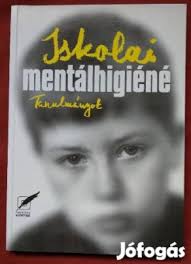 MENTÁLHIGIÉNÉ
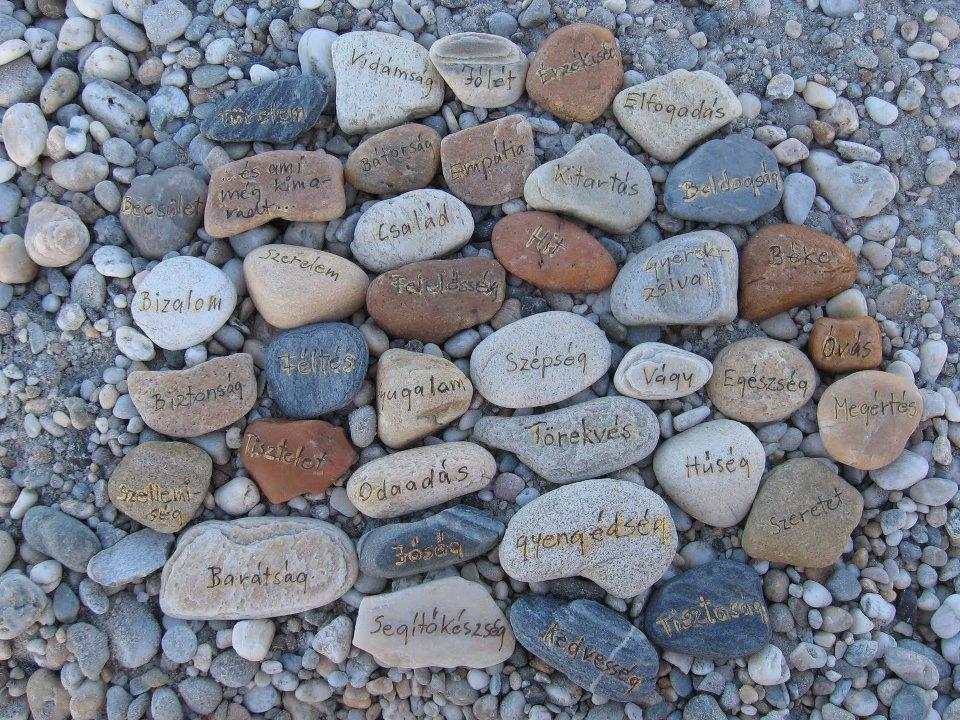 MENTÁLHIGIÉNÉS KOMPETENCIA KIALAKÍTÁSA
A mentálhigiénés kultúrának tartalmi összetevői:
Ismeretek. A testi-lelki egészség megtartására, visszaszerzésére és megerősítésére vonatkozó ismeretek elsajátítása, mint intellektuális tevékenység az oktatás során valósulhat meg. 
Képességek és készségek. A tanuló életmódjában tükröződő, elsősorban a szoktatás és gyakorlás módszereivel kifejlesztett, többnyire cselekvési automatizmusokra (dinamikus sztereotípiákra) épülő mentálhigiénés tevékenység.  Ki kell fejleszteni a testi, a lelki és a társas kapcsolati mechanizmusok harmonikus együttműködését jelenti. 
Preventív attitűd. Az egészségkárosodást okozó, a veszélyeztető életmódot megvalósító tényezőkkel szembeni elutasító magatartást és a testi-lelki egységet erősítő hatásokra vonatkozó pozitív beállítódást jelenti. 
A kulcskompetenciákat tekintve a mentálhigiénés fejlesztés a szociális és állampolgári kompetenciákhoz kapcsolható elsősorban, de keresztkompetenciának is tekinthetjük, hiszen szinte mindegyik műveltségi területbe beépíthető. Lényege: a személyes és szociális jólét megköveteli, hogy az egyén rendelkezzék a saját fizikai és mentális egészségére vonatkozó ismeretekkel és alkalmazza is azokat.
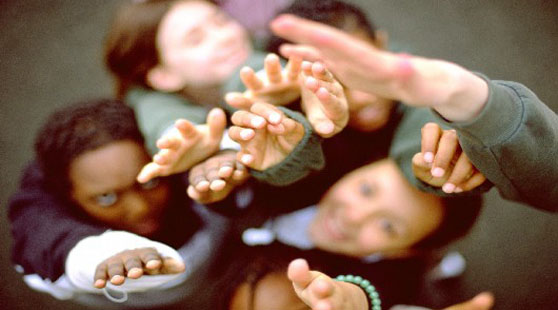 AZ OSZTÁLYFŐNÖKI ÓRAKERETBE BEILLESZTHETŐ MENTÁLHIGIÉNÉS TANANYAGOK
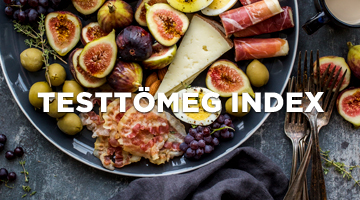 AZ OSZTÁLYFŐNÖKI ÓRAKERETBE BEILLESZTHETŐ MENTÁLHIGIÉNÉS TANANYAGOK
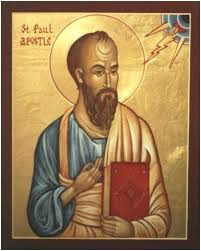 AZ OSZTÁLYFŐNÖKI ÓRAKERETBE BEILLESZTHETŐ MENTÁLHIGIÉNÉS TANANYAGOK
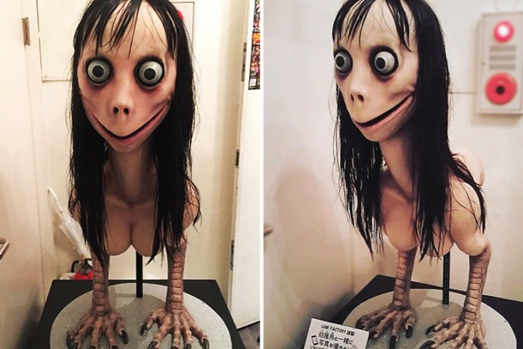 AZ OSZTÁLYFŐNÖKI ÓRAKERETBE BEILLESZTHETŐ MENTÁLHIGIÉNÉS TANANYAGOK
KONFLIKTUSKEZELÉS
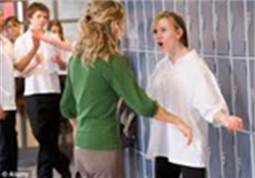 Konfliktus akkor jön létre, ha eltérés van személyek, csoportok szükségletei, érdekei vagy szándékai között. Konfliktusos szituációkban a törekvések összeegyeztethetetlennek tűnnek. 
A konfliktus nem kifejezetten negatív jelenség, mert a konfliktushelyzetekből - azokat konstruktívan kezelve - kedvező változások, a fejlődés mozgatói kerülhetnek ki. 
A probléma olyan gondolkodási folyamat eredményeképpen oldható meg, melyet a résztvevők nem feltétlenül kísérnek érzelmi ráhangolódással.  A konfliktus viszont olyan probléma megoldást igénylő folyamat, melyben a résztvevők érzelmileg bevonódnak, illetve érintve vannak.
Az iskolai konfliktuskezelésben fontos, hogy a pedagógus mindenkor kongruens modellje legyen a gyermeknek. Tekintélyelvű döntései a kortárscsoportokban is hatalmi viszonyokat generálnak, vagyis az agresszív magatartás melegágyai lesznek. Ezzel szemben problémaértelmezésen és megbeszélésen alapuló elfogadó attitűd, a visszafogott hangnem, a biztató, bátorító magatartás, a segítőszándék kifejezésének modellje beépül a gyermekek személyiségébe, és a különféle viselkedéshelyzetekben meghatározza a saját konfliktuskezelésének módját.
A KONFLIKTUSKEZELÉSI KOMPETENCIA KIALAKÍTÁSA
Az erkölcsi nevelés életszerűsége abban is megjelenhet, hogy felkészíti a tanulókat az elkerülhetetlen értékkonfliktusokra és így segít választ találni az életvezetési problémákra.
A családi életre nevelés során a családi életre történő felkészítés segítséget nyújt a gyermekeknek és fiataloknak a felelős párkapcsolatok kialakításában és ismereteket is közvetít a családi életükben felmerülő konfliktusok kezeléséről.
A testi-lelki egészségre nevelés területén felkészítjük a tanulókat arra, hogy legyenek képesek lelki egyensúlyuk megóvására, társas viselkedésük szabályozására, és konfliktusaik kezelésére.
A kulcskompetenciákat tekintve a konfliktuskezelés a szociális és állampolgári kompetenciákhoz kapcsolható elsősorban, de keresztkompetenciának is tekinthetjük, hiszen szinte mindegyik műveltségi területbe beépíthető. Lényege: a közjó iránti elkötelezettség és tevékenység felöleli a magatartás minden olyan formáját, amelynek révén az ember hatékony és építő módon vehet részt az egyre sokszínűbb társadalmi és szakmai életben, továbbá – ha szükséges – képes a konfliktusok megoldására.
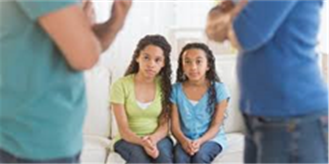 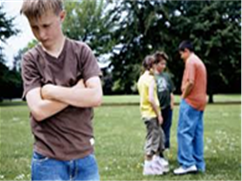 AZ OSZTÁLYFŐNÖKI ÓRAKERETBE BEILLESZTHETŐ KONFLIKTUS-KEZELÉSI TANANYAGOK
AZ OSZTÁLYFŐNÖKI ÓRAKERETBE BEILLESZTHETŐ KONFLIKTUS-KEZELÉSI TANANYAGOK
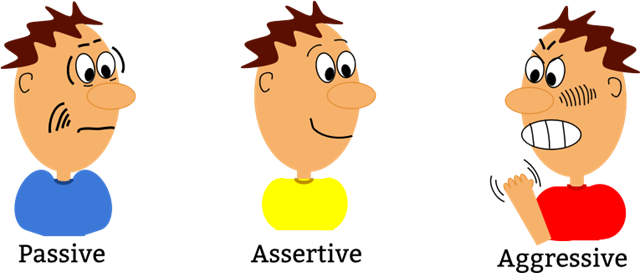 AZ OSZTÁLYFŐNÖKI ÓRAKERETBE BEILLESZTHETŐ KONFLIKTUS-KEZELÉSI TANANYAGOK
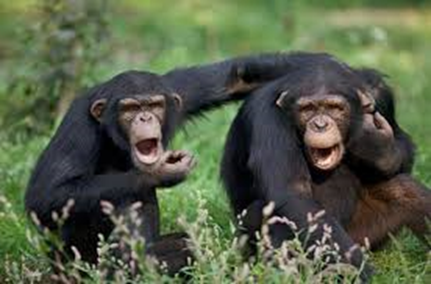 AZ OSZTÁLYFŐNÖKI ÓRAKERETBE BEILLESZTHETŐ KONFLIKTUS-KEZELÉSI TANANYAGOK
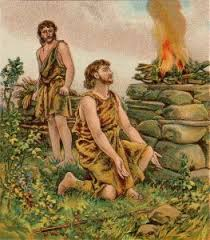 Konfliktuskezelés hitéleti szemlélettel a köznevelés intézményeiben
A továbbképzés célja: a pedagógusok
Tartalmi elemek:
megismerjék a konfliktuskezelési technikákat, az agresszív, asszertív és szubmisszív viselkedésformák alkalmazhatóságának körülményeit;
saját élményen alapuló gyakorlatok által megtapasztalják a konfliktushelyzetek szerepeit, valamint a konfliktuskezelés eszközeit, technikáit;
a hit által nyújtott szeretet és elfogadás lehetőségét a személyes kapcsolatokban;
megismerjék az ön- és társismeret fejlesztésének alapvető technikáit és gyakorlatait, illetve azok alkalmazási módját.
az agresszív, asszertív és szubmisszív magatartásformák;
személyes konfliktuskezelési stratégiák;
a konfliktus és a stressz kapcsolata;
bibliai történetek elemzése.
A program bemutatása
A program bemutatása
A program bemutatása
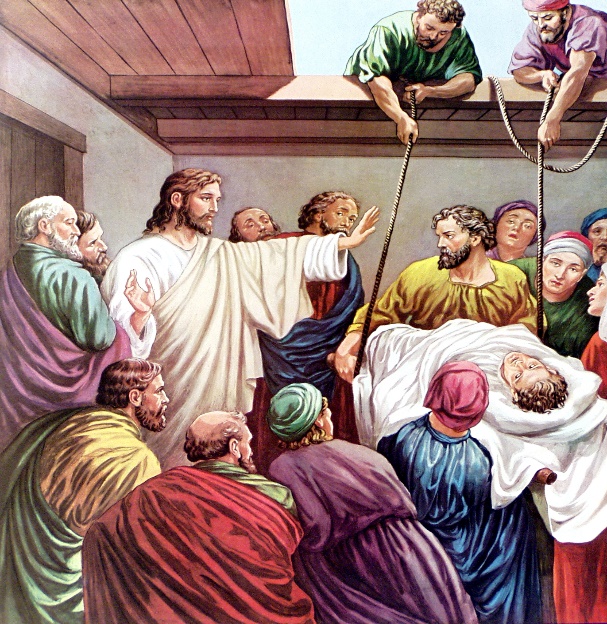 KÖSZÖNÖM A FIGYELMET!